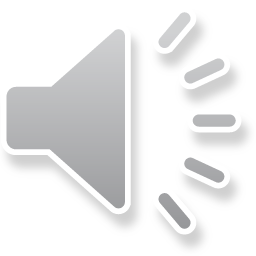 Виртуальная книжная выставкак 200 -летию со дня рождения Федора Михайловича Достоевского(1821-1881)
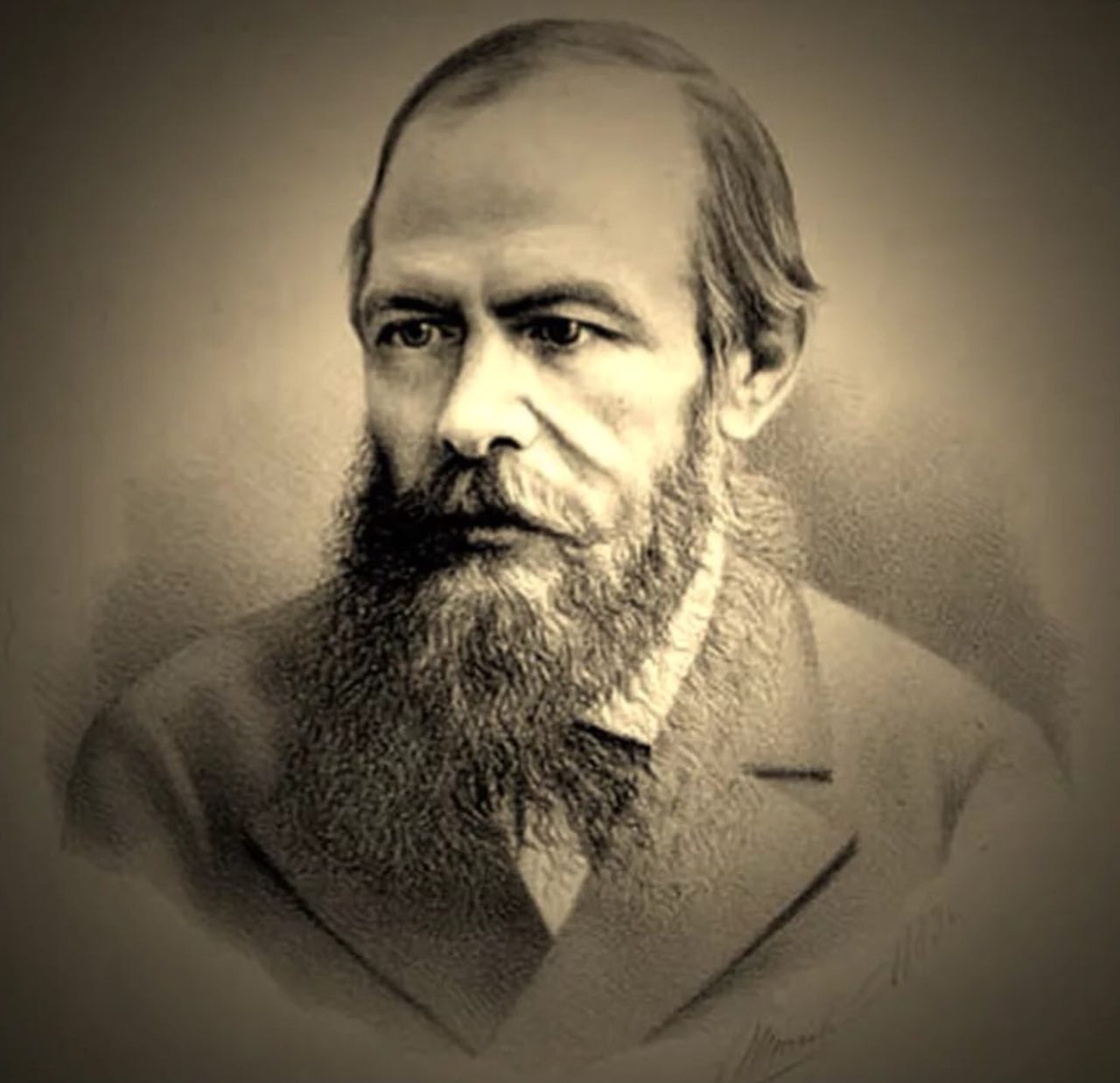 «Гений русской литературы» Составила педагог-библиотекарь 
МБОУ КГО «СШ п.Эльбрусский»
Узденова Л.Х.
«Человек есть тайна. Её надо разгадать, и ежели будешь её разгадывать всю жизнь, то не говори, что потерял время; я занимаюсь этой тайной, ибо хочу быть человеком».                                                                Достоевский Ф.М.Русский писатель, мыслитель, философ и публицист. Член-корреспондент Петербургской академии наук с 1877 года. Классик мировой литературы, по данным ЮНЕСКО, один из самых читаемых писателей в мире.
Роман об одном преступлении. Двойное убийство, совершенное бедным студентом из-за денег. Трудно найти фабулу проще, но интеллектуальное и душевное потрясение, которое производит роман, — неизгладимо. В чем здесь загадка? Кроме простого и очевидного ответа — «в гениальности Достоевского» — возможно, существует как минимум еще один: «проклятые» вопросы не имеют простых и положительных ответов. Нищета, собственные страдания и страдания близких всегда ставили и будут ставить человека перед выбором: имею ли я право преступить любой нравственный закон, чтобы потом стать спасителем униженных и утешителем слабых; должен ли я сперва возлюбить себя, а только потом, став сильным, возлюбить ближнего своего? Это вечные вопросы.
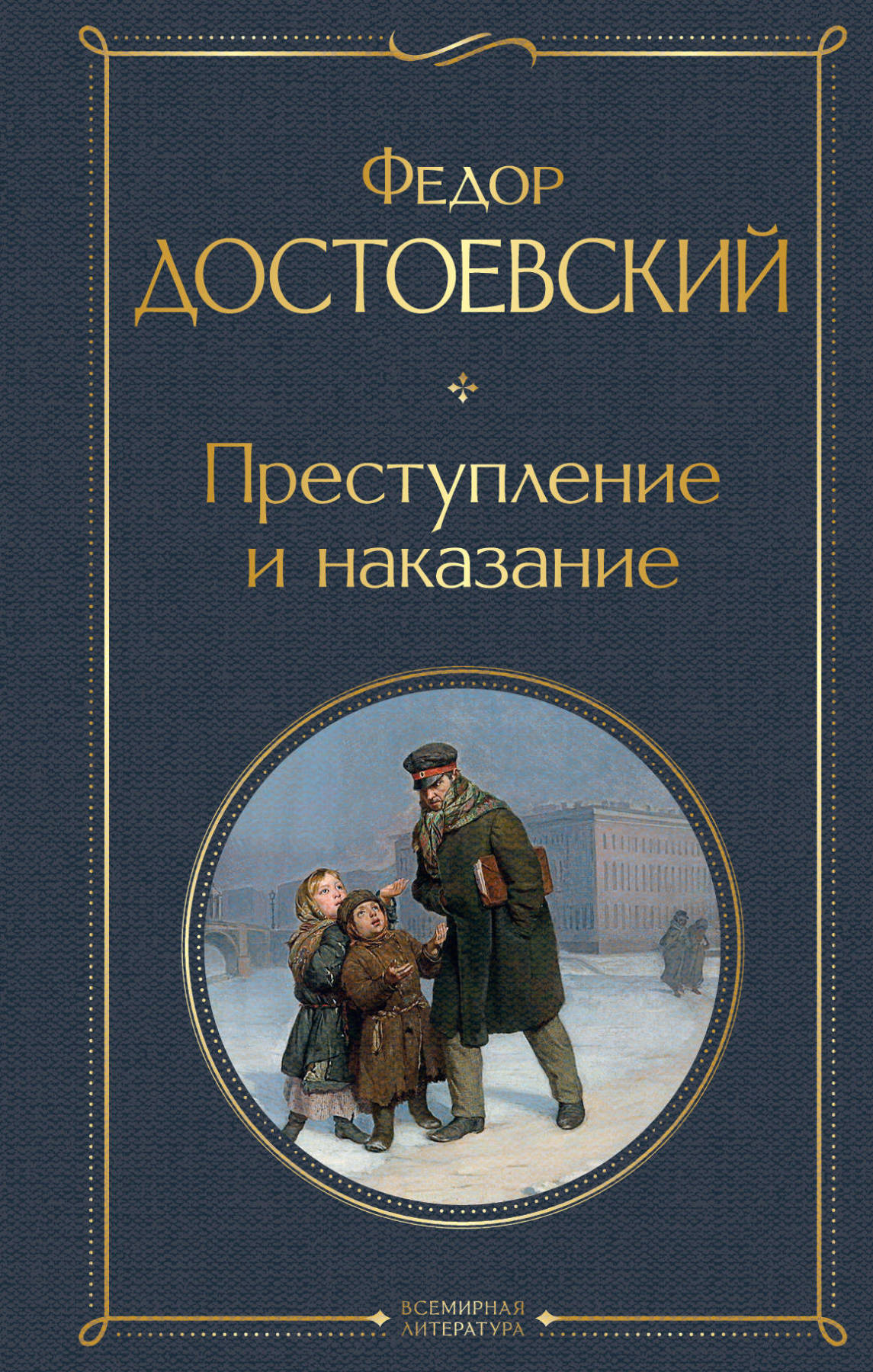 Роман, в котором Достоевский 
впервые с подлинной страстью, 
ярко и полно воплотил образ
 положительного героя, каким
 он его представлял. 
В князе Мышкине соединились
 черты образа Христа и 
одновременно ребенка, 
умиротворенность, 
граничащая с беспечностью, 
и невозможность пройти 
мимо беды ближнего. 
В обществе «нормальных» людей,
 одержимых корыстью и
разрушительными страстями, князь 
Мышкин — идиот. В мире, где красота замутнена нечистыми помыслами людей, такой герой беспомощен, хотя и прекрасен. Но «красота спасет мир!», утверждает Достоевский устами князя Мышкина, и в мире становится светлей.
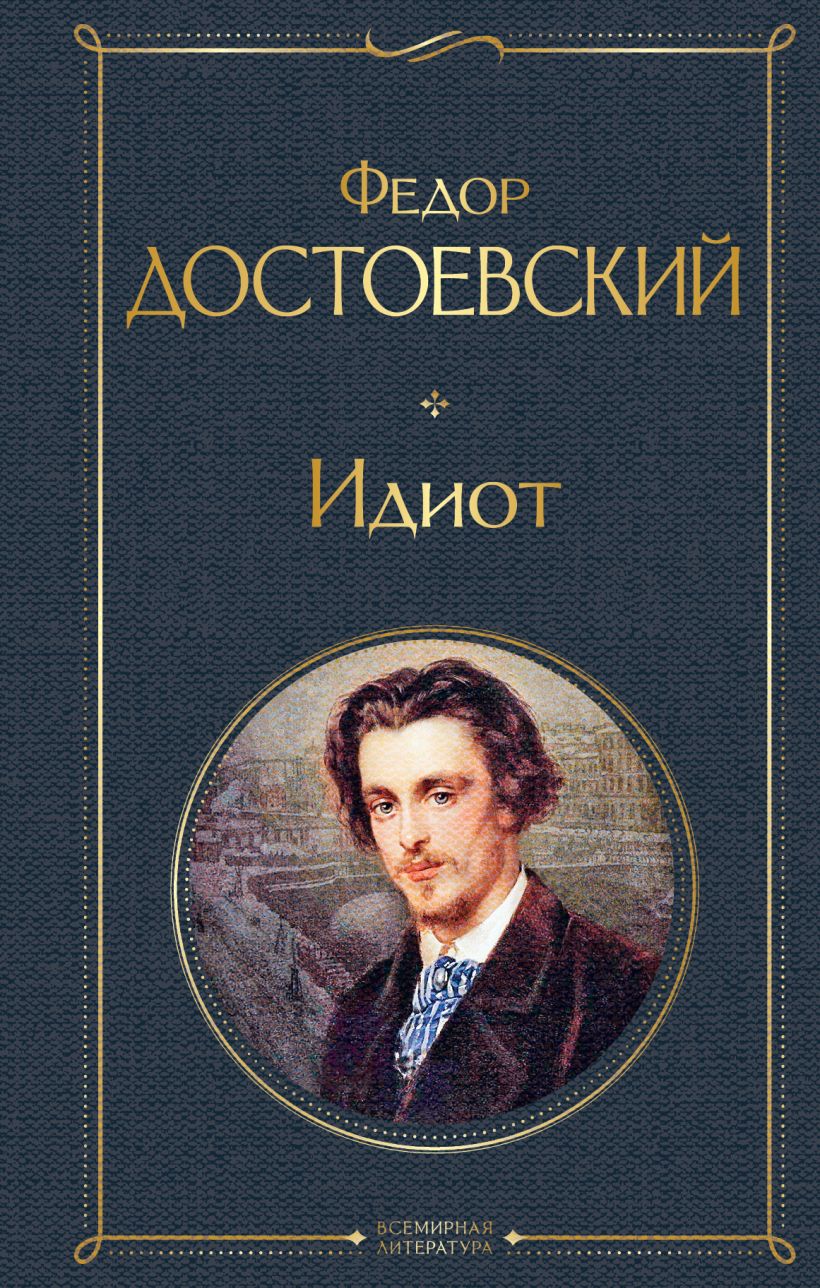 Роман-предостережение и 
роман-пророчество,
в котором великий 
писатель и мыслитель 
указывает на грядущие 
социальные катастрофы.
 История подтвердила
 правоту Достоевского,
 и неоднократно. 
Кровавая русская революция,
 деспотические режимы Гитлера и 
Сталина — страшные и точные 
подтверждения идеи о том, что ждет общество, в котором партийная мораль замещает человеческую.
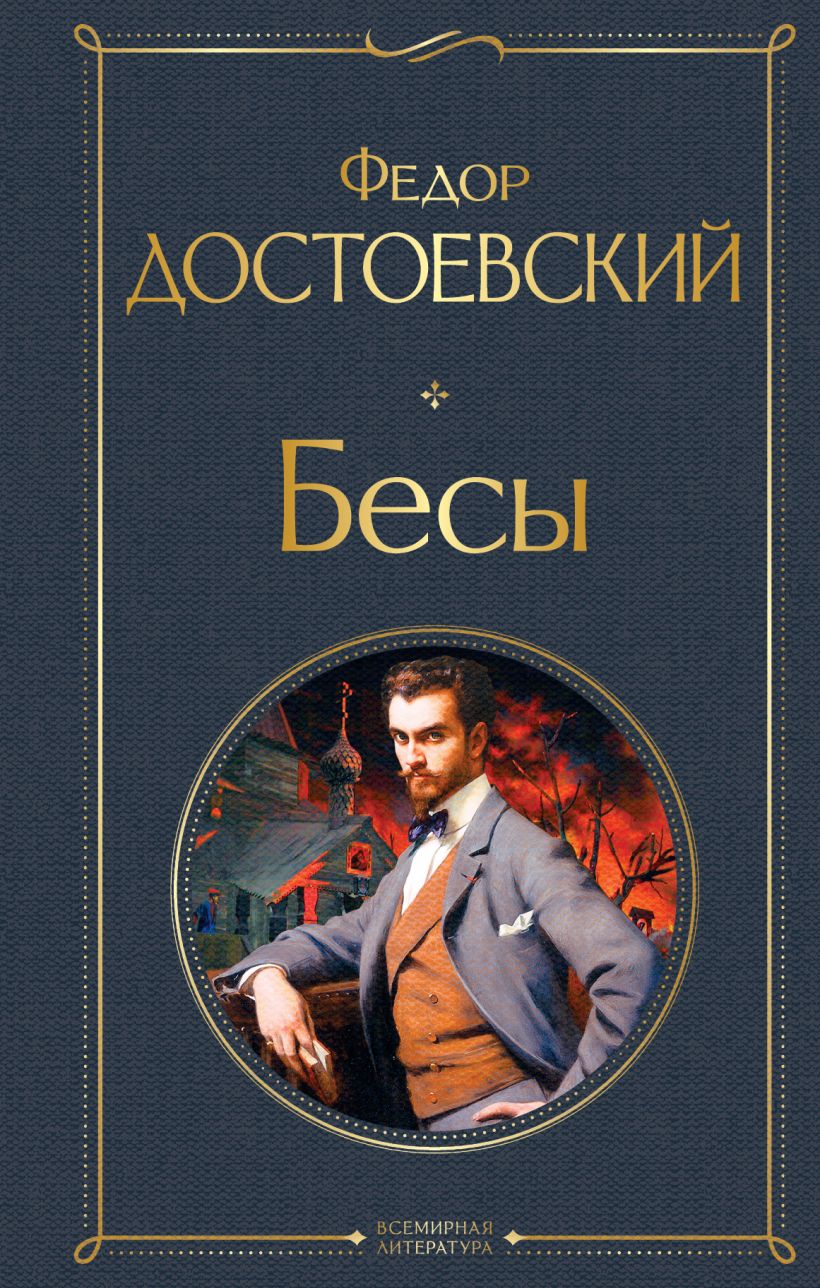 Развитие отношений, большей 
частью, происходит между 
двумя героями – это подросток 
Аркадий Макарович Долгорукий
 (фамилия у Аркадия была 
его формального отца) и 
его отец Андрей Петрович 
Версилов. Главному герою – 
подростку Аркадию – 
девятнадцать лет. По 
современным меркам в таком 
возрасте люди причисляются
уже к юношеской поре своих лет,
 а не подростковой. 
Но Ф.М.Достоевский видит его подростком вполне обоснованно, ведь все окружающие считали Аркадия таковым. Он по этому поводу очень возмущался говоря: «Какой я подросток! Разве растут в девятнадцать лет?»
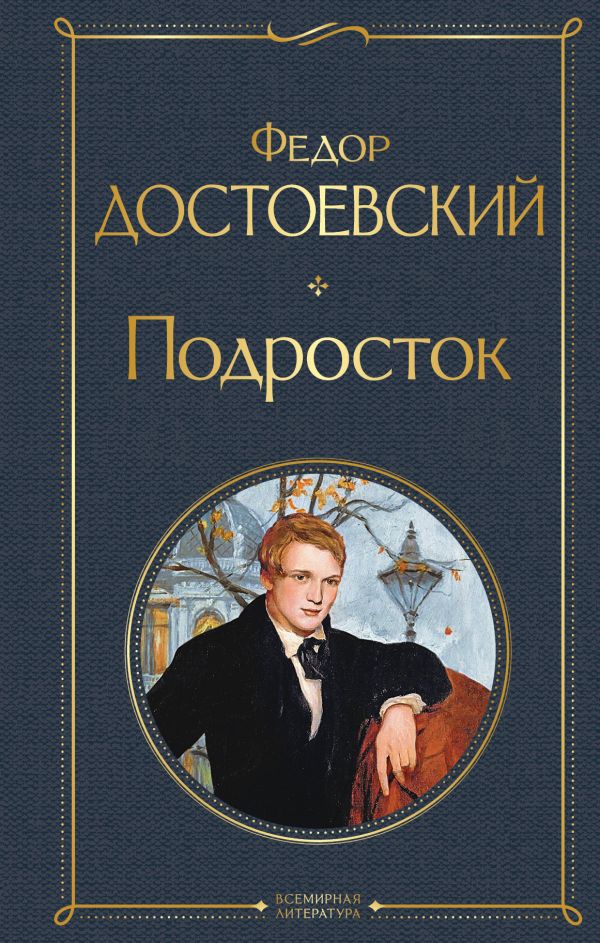 Итоговый роман Федора 
Достоевского,
 в нем сконцентрировались вся
 художественная мощь писателя 
и глубина прозрений религиозного 
мыслителя. «Братья Карамазовы» 
— это произведение, в котором 
испепеляющая страсть, борьба 
за наследство, богоискательство
 выводят на глобальные вопросы 
о самой сущности человека, о его 
природе. Каждый характер, 
как бы сложен он ни был, у Достоевского предстает некой частью одной, почти безграничной картины — это картина многогранной человеческой души, и в этой душе идет нескончаемая битва добра и зла.
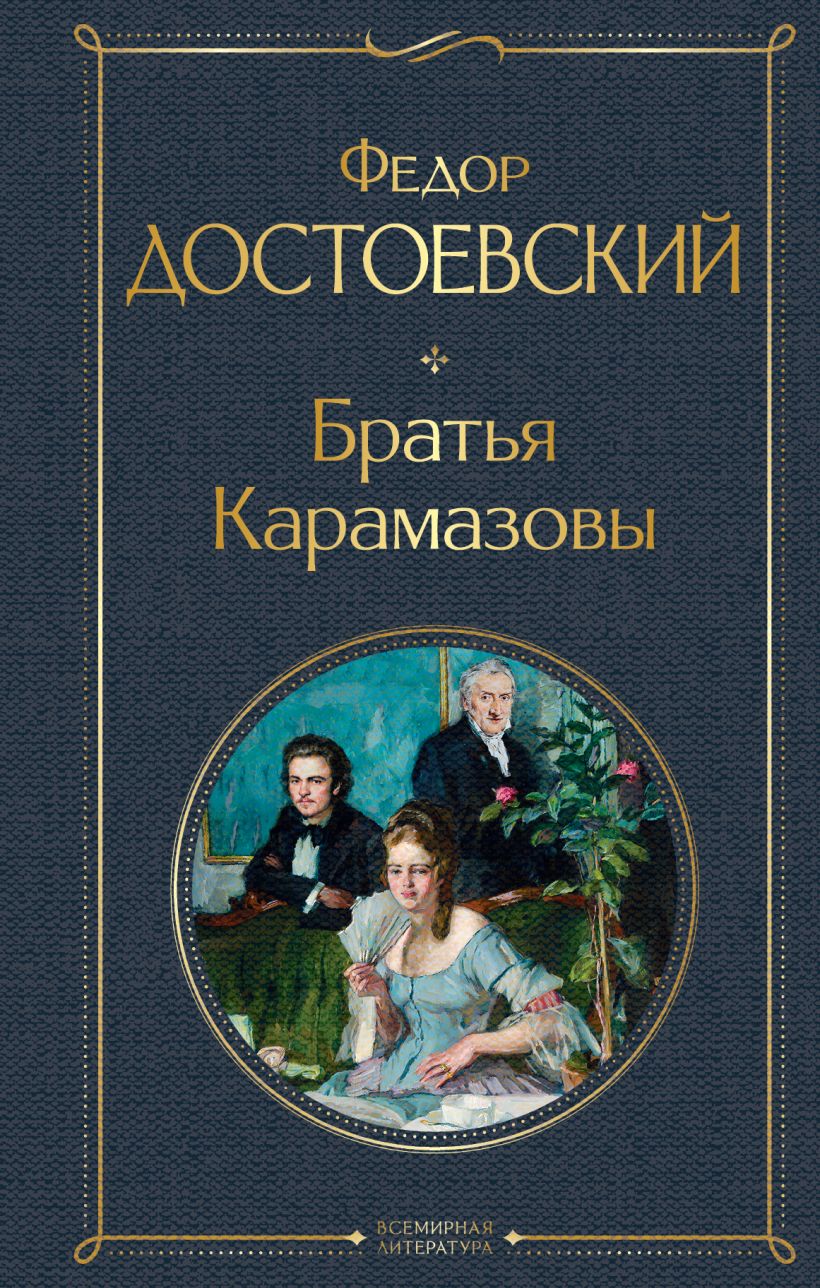 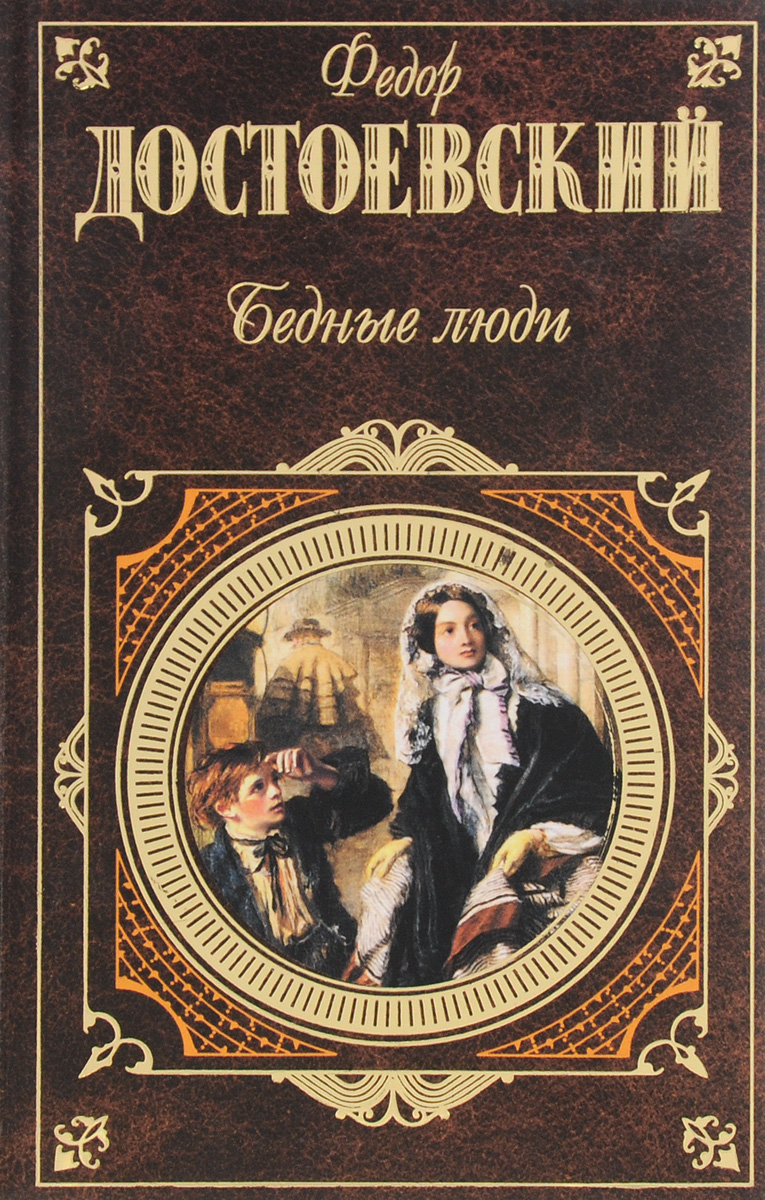 Это история любви двух «маленьких
 людей», нищего Макара Девушкина 
и его не менее нищей избранницы 
Вареньки. Они не могут быть вместе,
и всё, что им остается, – искать 
утешения в полных дрожащей 
нежности письмах. Над ними плачут 
даже самые отъявленные циники. 
Достоевскому к моменту написания 
романа в письмах «Бедные люди» было
 24 года, и никто не мог в это поверить. 
Матёрые писатели отмечали 
глубинные познания автора о 
«маленьких людях» и «больших душах», цитаты из писем Макара Девушкина милому другу Вареньке кусками читали вслух в литературных салонах.
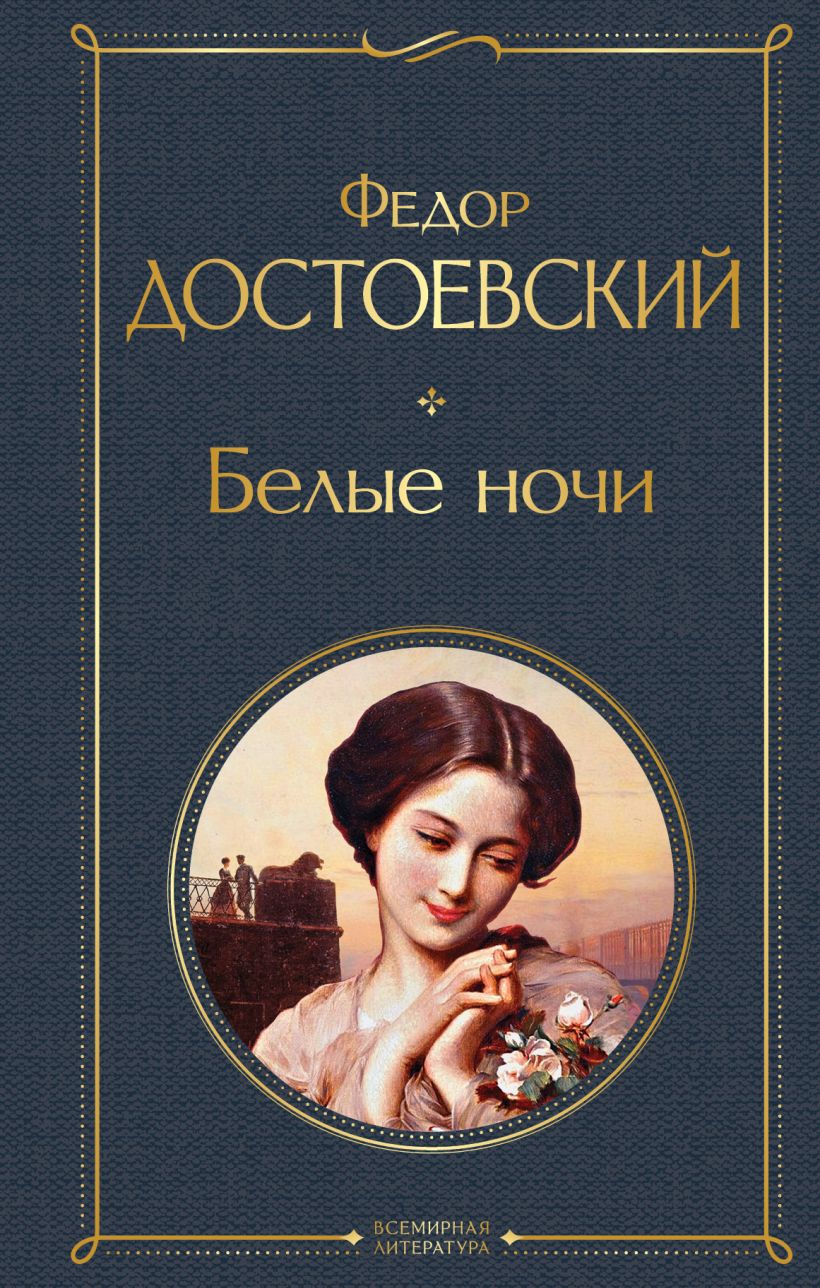 Продолжаем подступаться к большой 
прозе Достоевского через его
 маленькие произведения. 
«Белые ночи» в чём-то продолжают
 традицию «Бедных людей». 
Перед нами снова история любви, 
но не драма, а романтика. Это 
история случайностей, контрастов,
 полных незамутнённого счастья 
встреч в разгар лета. «Белые ночи» 
– ода непередаваемой словами эйфории 
первой любви. Но у Достоевского, как 
вы понимаете, не бывает хеппи-эндов. 
Увы, история заканчивается быстро, но читатели уверены: герой будет каждый вечер заново проживать своё приключение всю оставшуюся жизнь. И радоваться тому, что оно у него было.
Удивительный в своей простоте
 – никакой словесной 
витиеватости – дневник
 пребывания Достоевского на 
каторге. В качестве героя
 выбран другой персонаж, 
бывший заключённый
 Александр Горянчиков, 
осуждённый за убийство жены. 
Но мы-то всё понимаем. 
В книге есть быт и нравы 
заключённых, чем они живут,
 о чём думают и мечтают. Высшее 
общество того времени высоко оценило «Записки из Мёртвого дома» – ещё бы, прямой репортаж о жизни простого народа. Но и сейчас читается очень увлекательно.
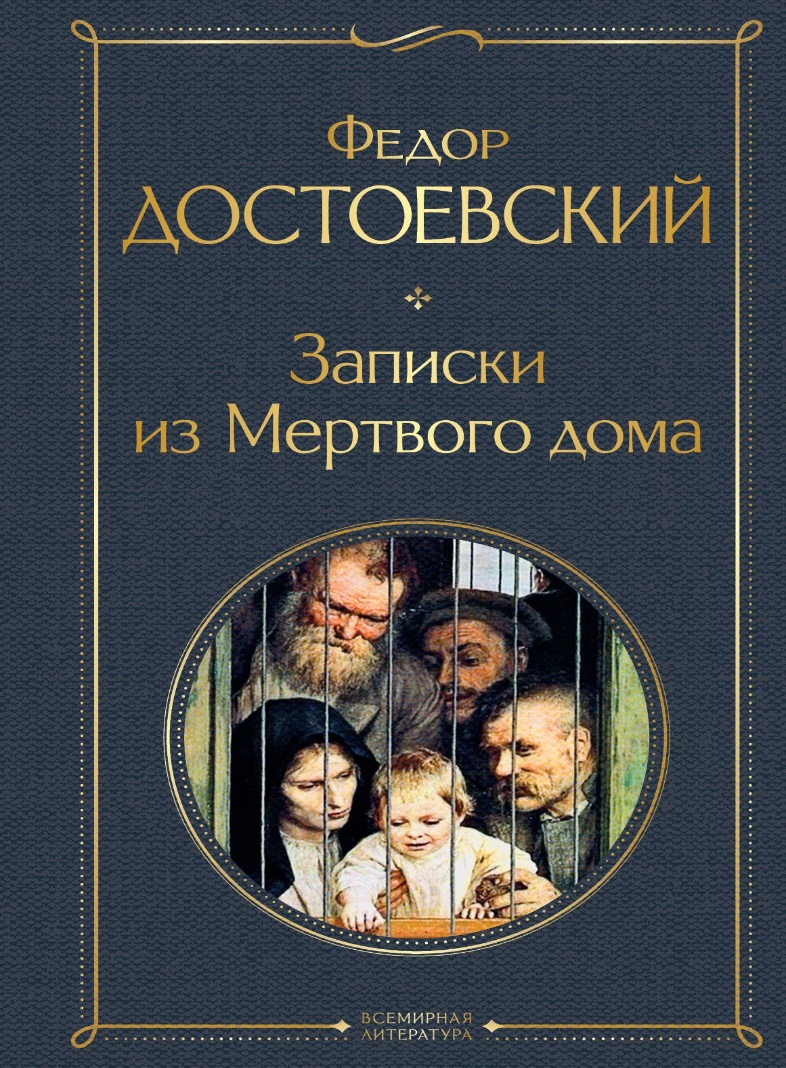 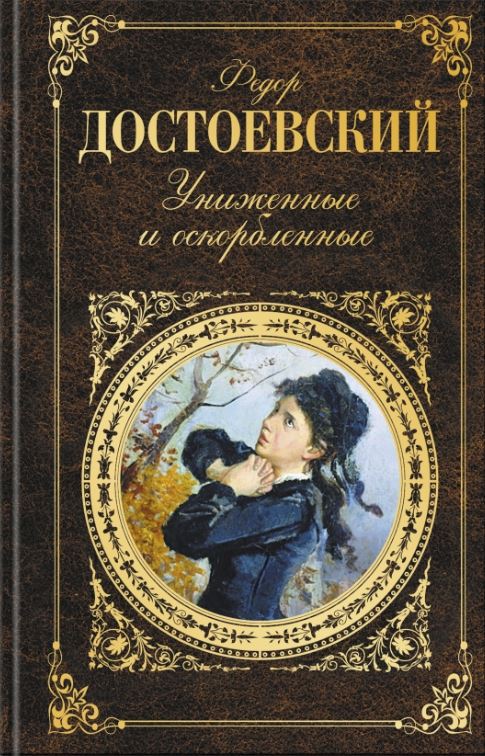 «Униженные и оскорблённые» –
 самый лёгкий, по-хорошему 
бытовой роман Достоевского.
 Это связано с тем, что Фёдор 
Михайлович задумал его, чтобы 
увеличить тиражи выпускаемого
 на пару с братом журнала «Время».
 Роман печатался частями и 
в каждом номере заканчивался 
на самом интересном месте. 
«Униженные и оскорблённые» 
увлекательно читать, но в то же
 время не тянет поскорее заглянуть в конец. Всё-таки это хоть и лёгкий, но Достоевский, и его изюминка – в содержательных монологах героев. Влюблённый в дочь своего воспитателя Наташу рассказчик Ваня понимает: его избранница любит другого. Он готов на всё, лишь бы Наташе было хорошо.
Крупная работа, не включенная
 критиками в "пятикнижие" – 
"Игрок". Впрочем, нельзя сказать, 
что этот роман испытывает
 недостаток внимания со 
стороны читателей. Все-таки 
тема азарта российской публике 
всегда была близка и интересна.
 История создания произведения
 анекдотична - "Игрок" был
написан вдрызг проигравшимся
 Достоевским для того, чтобы 
покрыть долги. И хотя автору от 
читателя трудно было укрыть, что книга писалась в спешке и для выполнения срочного контракта, описание психологии азартного игрока самим же азартным игроком, обладающим литературным даром и проницательностью Достоевского - настоящее сокровище.
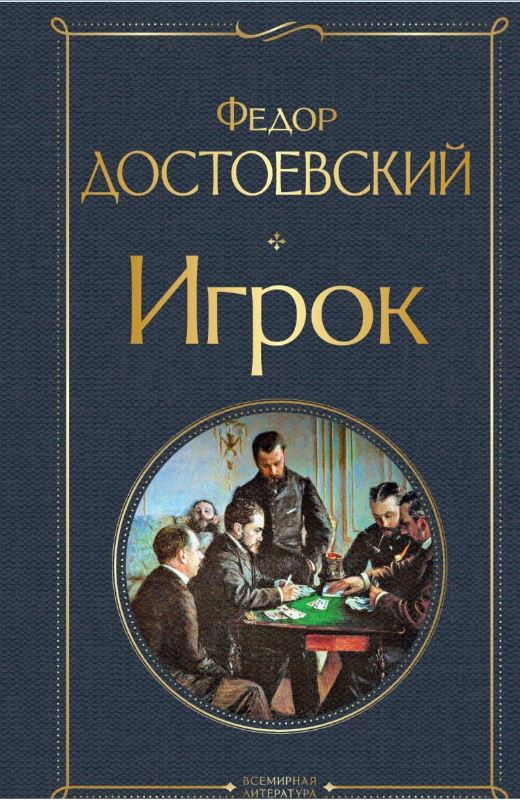 "Записки из подполья" входят в число 
произведений Достоевского, с 
которыми следует познакомиться
 сразу после прочтения "великого 
пятикнижия". Недаром эту повесть 
называют "прологом" к нему и 
считают предвестницей 
экзистенциализма. Проблема 
"подполья", в которое загоняет себя 
рефлексирующий петербургский 
чиновник, остается актуальной и 
понятной многим из наших 
современников. Рефлексия и бездействие 
как результат экзистенциального отчаяния провоцируют упадочничество, и здесь уже возникает опасность привычки к жестокости и полноценного морального уродства - и, что самое страшное, сам персонаж это все, разумеется, прекрасно понимает. Настоящая "достоевщина" начинается именно здесь
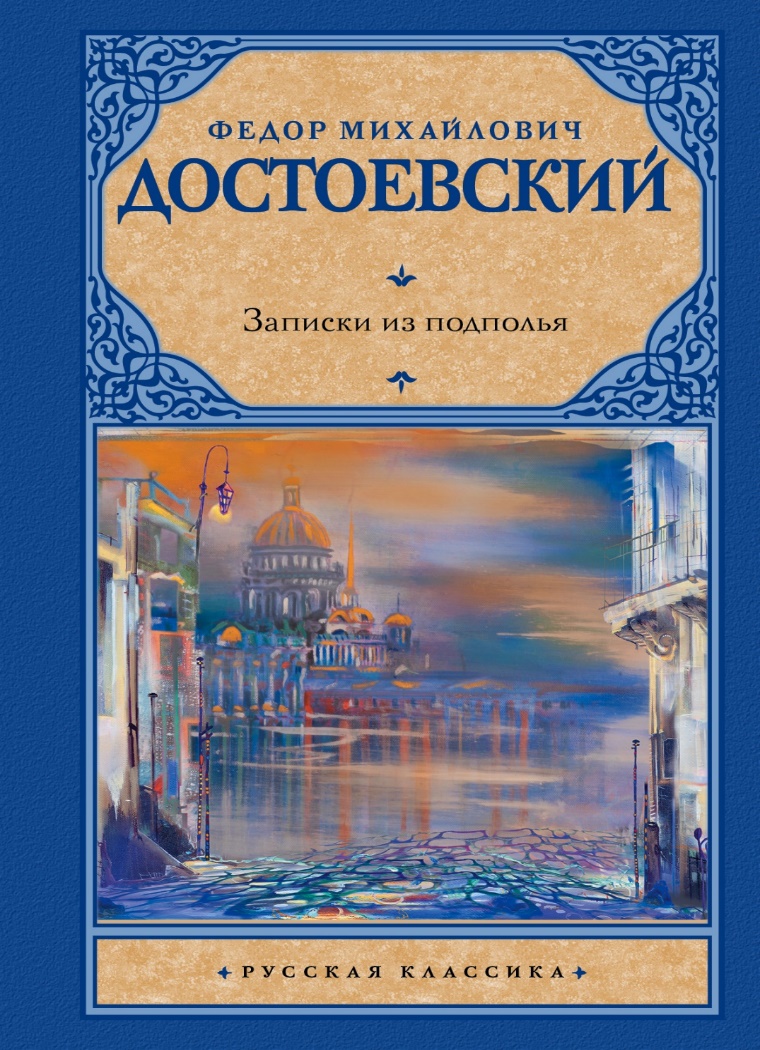 Голядкин — герой
 «петербургской поэмы» 
Ф.М.Достоевского «Двойник»
 (1846), титулярный советник 
средних лет, неказистой 
наружности, служащий в 
одном из петербургских ведомств.
 Душевное одиночество, полная 
зависимость от вышестоящих, 
страх перед жизнью — такова
 психологическая атмосфера 
бюрократического Петербурга, 
т которой страдает 
«маленький человек» 
раннего Достоевского.
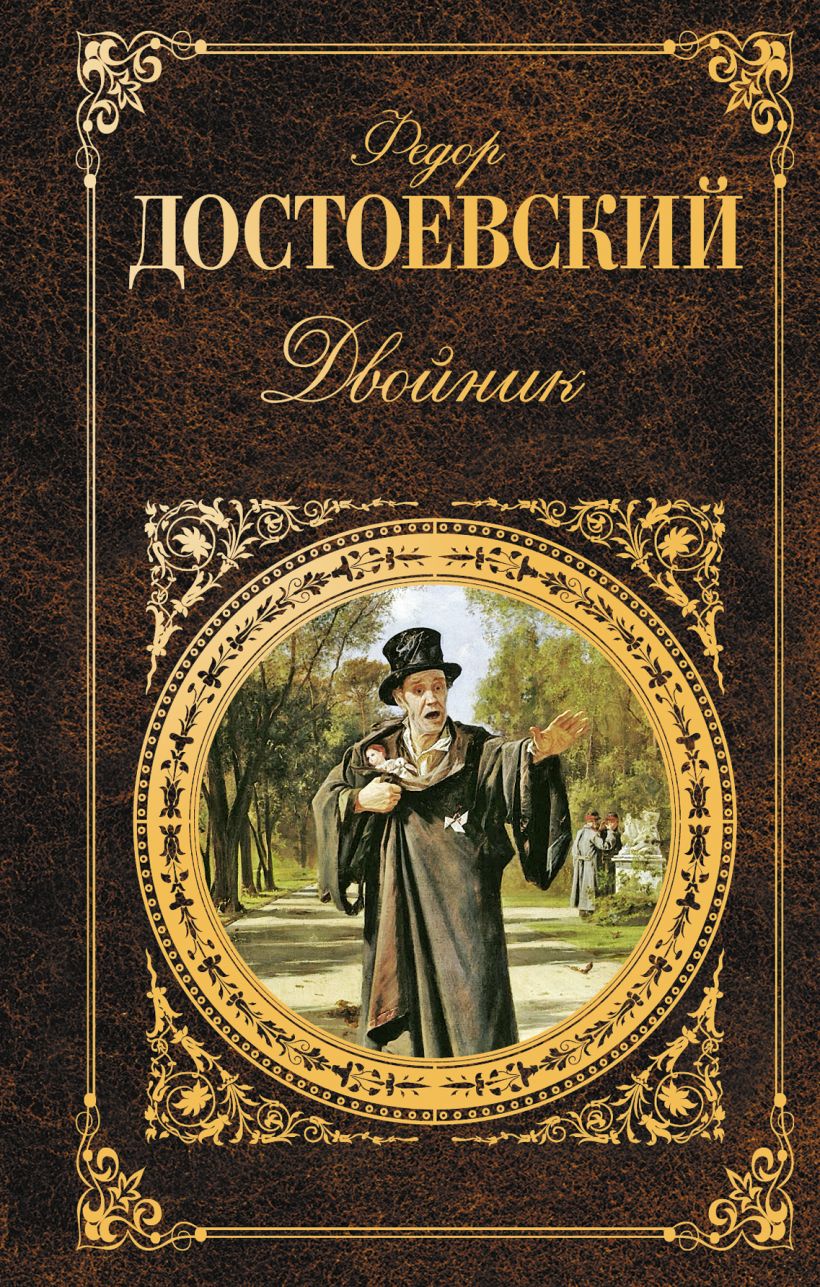 «Достоевский не просто сильно повлиял на меня, я получаю огромное удовольствие, перечитывая его, и я по-прежнему перечитываю его примерно каждый год. Его мастерство, проникновение в человеческую душу, способность к состраданию делает его писателем, к которому хотели бы приблизиться многие, если бы могли. Он был одним из тех, кому поистине удалось сказать: “Я был в этом мире”».
                                                              Уильям Фолкнер
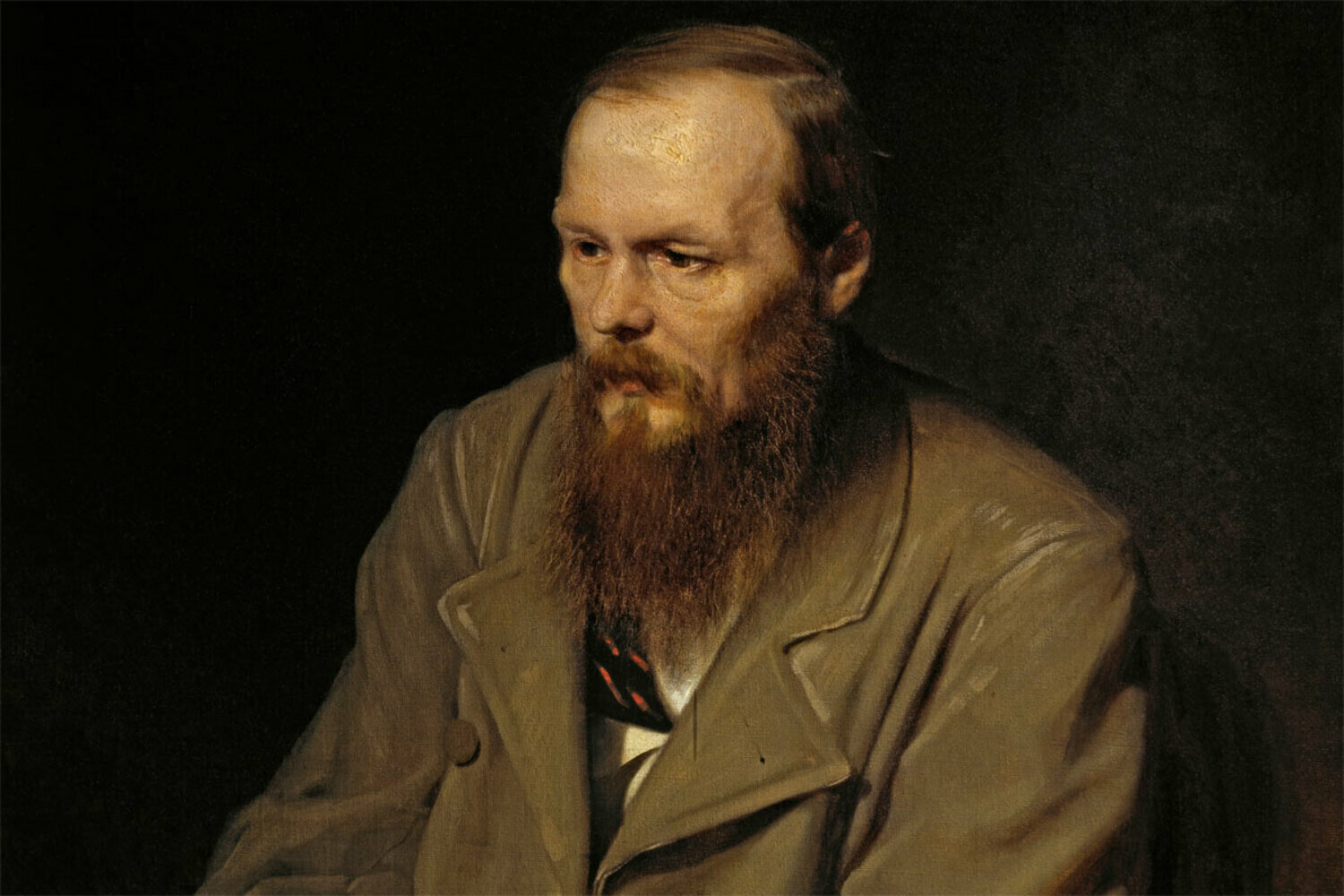